Уровень 1 - Кондиции в регби: Дети
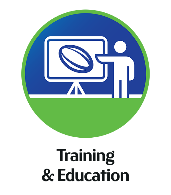 Место
Дата
Часть С
Разминка, заминка и гибкость
Разминка. Упражнения на баланс
Баланс - это ключевой элемент в спортивных достижениях и повседневной жизни 
Способность поддерживать баланс во время бега, бросков, ударов и т.д. является существенно важной в регби 
Можете ли вы придумать какие-либо упражнения на равновесие, которые можно было бы использовать с детьми?
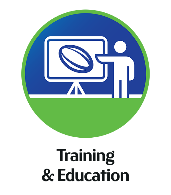 3
Примеры упражнений на баланс
Баланс на одной ноге
Броски и ловля, стоя на одной ноге
Касание частей тела, стоя на одной ноге
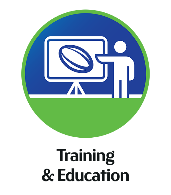 4
Примеры упражнений на баланс
Прыжки
Дотягивание, стоя на одной ноге
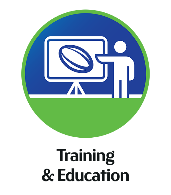 5
Разминка
Поскольку регби основано на движениях: чем больше растяжка может сочетаться с движением, тем лучше для производительности.
Динамическая растяжка в регби включает выполнение функциональных движений, которые относятся к регби и демонстрируют полный диапазон движений.
Какие динамические упражнения на растяжку вы считаете полезными при разминке в регби?
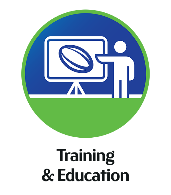 6
Примеры динамической растяжки
Выпады
Удары
Ходьба приседаниями
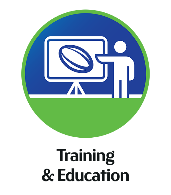 7
Примеры динамической растяжки
Гусеница / Червяк
Вращение руками
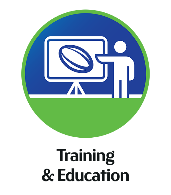 8
Задание
Вы должны запланировать 3 упражнения, ориентированных на движение в регби, которые подойдут для заключительной части разминки.

Затем вы научите этим действиям остальную часть группы.
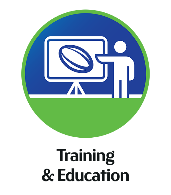 9
Задание
Основываясь на том, что мы обсудили и продемонстрировали, вы должны разработать структурированную 20-минутную разминку, которую можно было бы использовать с детской командой по регби.

У вас должно быть время для каждого раздела и упражнения, чтобы разминка не длилась дольше запланированного.
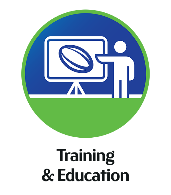 10
Заминка
Цель заминки - вернуть тело и сознание в состояние покоя. 
Цель любой программы заминки - возвращение к состоянию, которое было до тренировки. 
Легкие упражнения или работа над навыками могут быть включены в заминку.  
Статическая растяжка также должна быть включена в программу заминки.
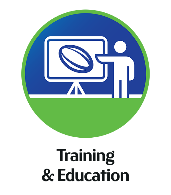 11
Заминка
Статическая растяжка на все тело может использоваться во время заминки, чтобы помочь детям вернуться к состоянию, которое было до тренировки, а также поработать над гибкостью.
Некоторые из основных групп мышц, которые необходимо растянуть, включают:
Икроножные мышцы
Четырехглавую мышцу 
Мышцы задней поверхности бедра 
Мышцы плечевого пояса 
Теперь мы рассмотрим примеры статической растяжки для каждой из этих групп мышц.
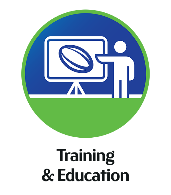 12
Заминка
Статическая растяжка должна быть выполнена на протяжении 30 с. по 2-4 раза на мышцу
Ниже представлены некоторые упражнения, которые вы можете использовать
Растягивание мышц задней поверхности бедра
Растягивание икроножных мышц
Растягивание мышц плечевого пояса
Растягивание четырехглавой мышцы
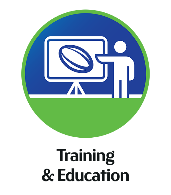 13
Перейдите к части D